l’informatique et l’ordinateur
www.prof-tc.fr               Informatique et Numérique
INFORMATIQUE / ORDINATEUR
2
INFORMATIQUE 

Contraction de INFORmation et autoMATIQUE


L'informatique désigne l'automatisation du traitement de l'information par un système, concret (machine) ou abstrait. 
Aussi, l'informatique désigne l'ensemble des sciences et techniques en rapport avec le traitement de l'information.
INFORMATIQUE / ORDINATEUR
3
INFORMATIQUE 

Science du traitement automatique  de l’information par ordinateur 

Traiter de l'information (donc besoin de la coder sous forme de nombres). 

Que peut-on en faire de cette information ?
INFORMATIQUE
4
A quoi ça sert ?
Bureautique (traitement de texte, tableur) : c'est une utilisation très simple de l'informatique (l'ordinateur devient une machine à écrire perfectionnée) ; 

Mathématiques: balistique, prévisions d'élections, météo ; 

Jeux: IA, graphisme, son, fiction interactive et génération de textes, ...
INFORMATIQUE
5
A quoi ça sert ?

Communication : Internet , Intranet, télétravail 

Graphisme : Reconnaissance de forme , météo, reconnaissance de code postal, génération d'images; 

Cinéma : Image numérique, montage, dessin animé ;
INFORMATIQUE
6
A quoi ça sert ? 
Physique : Simulation (centrale nucléaire, bombe atomique), mécanique des fluides, résistance des matériaux, train, voiture (déformations programmées) ; 

Médecine : Génome humain, imagerie médicale, opérations guidées par ordinateur, apprentissage ; 

Gestion des flux : Arrivées départs dans les aéroports (les gares, périphérique) ;
INFORMATIQUE
7
A quoi ça sert ? 

Robotique : robot autonome (robot sur Mars, footballeurs) semi-autonome, télécommandé ; 

Calculs massifs : clusters, machines parallèles ...
INFORMATIQUE / ORDINATEUR
8
INFORMATIQUE de GESTION:

L'informatique de gestion est le domaine de l'informatique se concentrant sur la programmation de logiciels tournés vers la gestion : comptabilité, finances, ressources humaines, gestion des stocks, logistique, gestion de la production,...
C'est le domaine plus « traditionnel » de l'informatique. (Web, multimédia, bases de données, etc.).
INFORMATIQUE / ORDINATEUR
9
INFORMATIQUE de GESTION:

L’informatique de gestion est en grande partie à l'origine des méthodes modernes de conception et de réalisation.
INFORMATIQUE / ORDINATEUR
10
ORDINATEUR
Equipement informatique permettant de traiter des informations selon des procédures
Selon le dictionnaire Hachette : « machine capable d’effectuer automatiquement des opérations arithmétiques et logiques à partir de programmes définissant la séquence de ces opérations »
Un ordinateur est une machine capable d'effectuer toute sorte d'opération et de traitement tel que des calculs, traitement de textes et d'images par exemple.
INFORMATIQUE / ORDINATEUR
11
ORDINATEUR
Un ordinateur est un ensemble de circuits électroniques permettant de manipuler des données sous forme binaire, c'est-à-dire sous forme de bits.

Le mot «ordinateur» a été créé IBM en 1954 pour remplacer le mot «calculateur» (traduction littérale de computer en anglais).
HISTOIRE DE L’INFORMATIQUE
12
Pour comprendre l’informatique et l'architecture d'un ordinateur d'aujourd'hui, il faut comprendre leur évolution et comment ont fonctionné leurs ancêtres, et par quels évolutions on est parvenu à l'architecture moderne des ordinateurs!!!
INFORMATIQUE : historique
13
Depuis des milliers d’années, l’homme a créé et utilisé des outils l’aidant à calculer. 
Au départ, la plupart des sociétés ont sans doute utilisé la main, ainsi que d’autres parties du corps, comme auxiliaires de calcul. 
Puis apparurent les entailles dans du bois, les entassements de cailloux, de coquillages (il est intéressant de remarquer que le mot « calcul » provient du mot latin, calculi qui signifiait « cailloux »).
INFORMATIQUE : historique
14
Le premier exemple d’outil plus complexe est l’abaque, qui connut diverses formes, jusqu’au boulier toujours utilisé en Chine. Parmi les algorithmes les plus anciens, on compte des tables datant de l’époque d’Hammurabi (env. -1750).
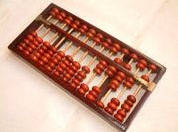 INFORMATIQUE : historique
15
Vers 1617, John Napier invente une sorte d’abaque perfectionné. 
En 1625, William Oughtred à développer la règle de calcul qui fut utilisée jusqu’à l’apparition des calculatrices de poche par de nombreux ingénieurs.
Ainsi, par exemple, une grande partie des calculs nécessaires au programme Apollo furent effectués avec des règles à calcul.
INFORMATIQUE : historique
16
XVII ème s. 
	Pascal invente, construit et commercialise la Pascaline, une machine à calculer («+» , «-» , «:»,  «x») utilisant des roues dentées.
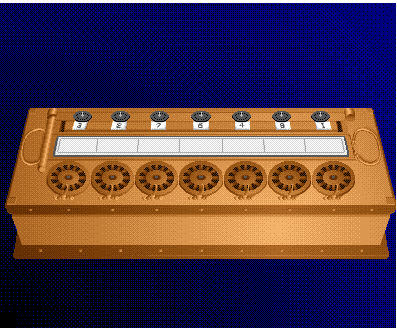 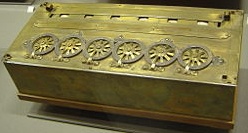 LA PASCALINE
17
Premier exemplaire construit vers 1642 
 Ne pouvait effectuer que des additions et des soustractions, 
La soustraction n'est pas directement implémentée, 
La Pascaline était destinée à résoudre des problèmes d'arithmétique commerciale.
Plusieurs versions sont fabriquées et au moins cinquante exemplaires construits. Sa commercialisation fut à l’époque un échec à cause de son prix.
LA PASCALINE
18
En 1673, Leibniz la perfectionne pour la rendre capable d’effectuer des multiplications, par un système de roues à cliquet servant de « mémoire ».
Historique
19
XIX ème s.  
 1805 : Joseph-Marie Jacquard crée les métiers à tisser automatiques, qui utilisent des «programmes» sous forme de cartes perforées, également utilisées dans les pianos mécaniques.
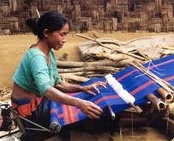 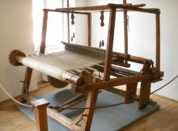 Historique
20
A partir des années du XXe siècle (1930) l'électricité permit de remplacer les calculateurs mécaniques par des moteurs électriques; d’abord électromécaniques (aimants) puis électroniques (lampes).
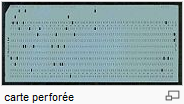 Historique
21
1945 : John Von Neumann propose l'architecture interne d'un calculateur universel (ordinateur), appelée désormais «architecture de Von Neumann».
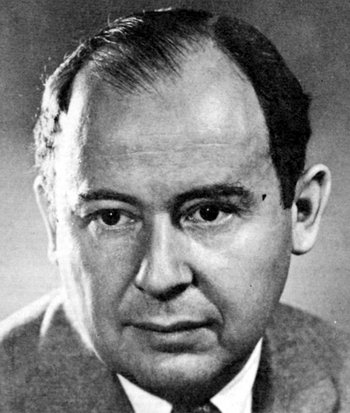 [Speaker Notes: John von Neumann (né János Lajos Neumann) (1903-1957) était un mathématicien américain d'origine hongroise ayant apporté d'importantes contributions autant en physique quantique, qu'en analyse fonctionnelle, en théorie des ensembles, en informatique, en sciences économiques et encore dans beaucoup d'autres domaines.
	Il est le père de la théorie des jeux. 
	Il a de plus participé aux programmes militaires américains.]
Historique
22
L’architecture de Von Neumann décompose l’ordinateur en 4 parties distinctes:

L’unité arithmétique et logique (UAL) ou unité de traitement qui effectue les opérations de base ; 

L’unité de contrôle, chargée du séquençage des opérations ;
Historique
23
La mémoire qui contient à la fois les données et le programme qui dira à l’unité de contrôle quels calculs faire sur ces données. 
Les dispositifs d’entrée-sortie, qui permettent de communiquer avec le monde extérieur.
Principe de fonctionnement
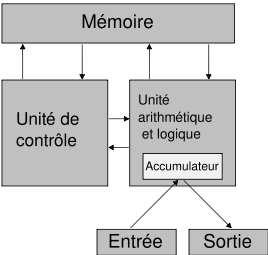 24
Historique
25
Début 1946, Presper Eckert et John Mauchly achevèrent l'ENIAC (Electronic Numerical Integrator and Computer), qui est souvent considéré comme le premier ordinateur tout électronique universel. 
	Il avait été commandé en 1942 par l'armée américaine afin d'effectuer les calculs de balistique (calculer la trajectoire d'un obus avant qu'il n'arrive à destination)
Historique
26
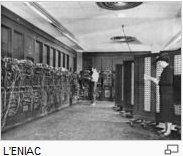 Historique
27
1949 : Construction de l'EDVAC (Electronic Discrete Variable Automatic Computer), premier ordinateur construit suivant l'architecture de Von Neumann et stockant ses données sur disques magnétiques
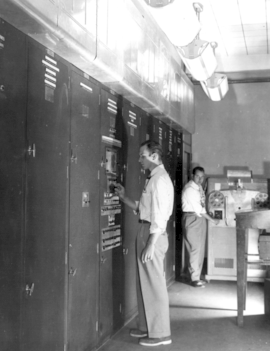 Historique
28
1950 : Turing écrit un article dans une revue philosophique pour argumenter que le modèle des ordinateurs peut réaliser tout ce que fait l'esprit humain 
1952 : IBM (International Business Machines Corporation) commercialise les premiers ordinateurs à lampes et à tubes à vide, IBM 650 puis IBM 701
Historique
29
1954 : Premiers essais de programmation avec le langage FORTRAN (FORmula TRANslator); 
1955 : Invention du mot «ordinateur» en France, à la demande d'IBM
Historique
30
IBM 701 
Construit pour la défense américaine,
Utilisait une mémoire à tubes cathodiques de 2048 mots de 36 bits
Effectuait 16 000 additions ou 2200 multiplications par seconde
19 machines seront installées au total.
Historique
31
Deuxième génération (1956-1963) 
	La deuxième génération d'ordinateurs est basée sur l'invention du transistor en 1947. 
	Cela permit de remplacer les ampoules (fragiles) par un composant plus petit et fiable. 
	Les ordinateurs composés de transistors sont considérés comme la deuxième génération et ont dominé l’informatique dans la fin des années 1950 et le début des années 1960.
Historique
32
L’IBM 650 de 1954 composé de tubes à vide pesait 900 kg et son alimentation environ 1 350 kg, chacun enfermé dans un module de près de 2,5 m³. 
	Il coûtait 500 000 $ ou pouvait être loué 3 500 $ par mois. De plus sa mémoire n’était que de 2 000 mots de 10 digits.
Historique
33
1955 : le premier langage de programmation universel de haut niveau à être implémenté, le FORTRAN (Formula Translator), est développé par John Backus, pionnier de l'informatique, avec son équipe d’IBM (25 000 lignes). 
C’est un langage de programmation utilisé principalement en mathématiques et dans les applications scientifiques.
Historique
34
Encore aujourd'hui, l'environnement FORTRAN jouit de nombreuses bibliothèques de fonctions. 
Il  reste l'un des langages les plus rapides grâce à l'existence de compilateurs performants. 
Toutefois, il est parfois détrôné, même pour des applications scientifiques, par les langages C et C++.
Historique
35
« BASIC » : acronyme de Beginner's All-purpose Symbolic Instruction Code

Le basic est un langage de programmation de haut niveau, inventé en 1964 par John George Kemeny et Thomas Eugene Kurtz.

Le BASIC s'est beaucoup inspiré de la syntaxe du FORTRAN,
Historique
36
Le Basic
conçu pour permettre aux étudiants des filières non scientifiques d'utiliser les ordinateurs

Le basic est indissociable de l'apparition, dans les années 1980, de la micro-informatique grand public.
Historique Troisième génération (1963-1971)
37
Celle des ordinateurs à circuit intégré. 
Elle marque l’explosion de l’utilisation de l’informatique.
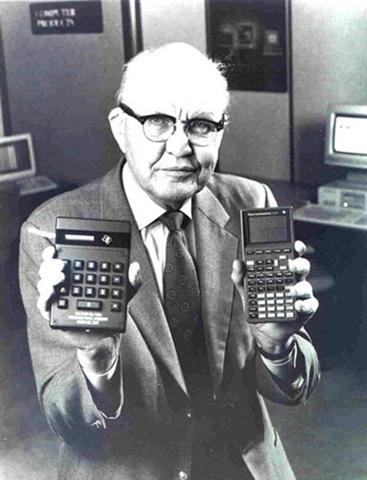 38
Jack Kilby est l'inventeur du circuit intégré. Il est mort à l'âge de 81 ans en juin 2005. 
En 1958, cet américain, alors employé par Texas Instruments, créait le tout premier circuit intégré, jetant ainsi les bases de l'informatique moderne. 
Cette découverte a valu à Kilby un prix Nobel de physique en 2000,
Quatrième génération (1971 à nos jours)
39
Une définition non universellement acceptée associe le terme de quatrième génération à l'invention du microprocesseur par Marcian Hoff. 
les générations sont devenues des questions de type de logiciel :
Première génération : codage machine direct en binaire 
Deuxième génération : langage assembleur 
Troisième génération : langages évolués (FORTRAN, COBOL, Simula, APL...) 
Quatrième génération : langages d'interrogation de très haut niveau comme SQL
Prochaine génération???
40
Usage: ne se plante plus ?
Concept d'objet - terminal d'internet ?
Complètement intégré à la vie quotidienne : technologie devenue invisible, présente quand nous en avons besoin, activée par des actions simples et intuitives...
Les différents ordinateurs
41
macro-ordinateurs: plusieurs millions d’euros. Calculs scientifiques et serveurs.
mini-ordinateurs: idem en moins grand. De nombreux terminaux (clavier+écran) peuvent y être reliés
station de travail: puissants ordinateurs individuels. Technologie différente des micro-ordinateurs: multiprocesseurs, processeurs plus puissants.
Les différents ordinateurs
42
Micro-ordinateur 
Un micro-ordinateur, c'est un système électronique de manipulation de données (caractères alphanumériques, graphiques, images, sons, images animées), rapide, précis, conçu et organisé pour représenter des données, les traiter et produire des résultats, le tout conformément à une série d'instructions appelée programme.
Types d’ordinateur
43
Amiga 
Atari 
Apple Macintosh 
stations Alpha 
stations SUN 
stations Silicon Graphics 
PC et Mac
le marché de la micro-informatique se partage entre les PC et les Macintosh d'Apple.
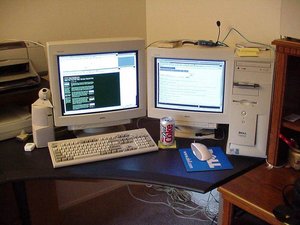 Le PC
44
IBM propose des normes pour son PC à la fin des années 80. 
Ces normes ne sont pas légalement protégées : d’autres constructeurs peuvent les suivre,  ils créent des ordinateurs « compatibles PC ».
Le système d’Exploitation est au départ MS-DOS (ordre donnés par lignes de commande, pas d'interface graphique type Explorateur Windows)
L’ordinateur portable
45
Un ordinateur portable (en anglais, laptop) est un ordinateur personnel qui, de par sa taille et son poids, peut être transporté facilement et utilisable partout.
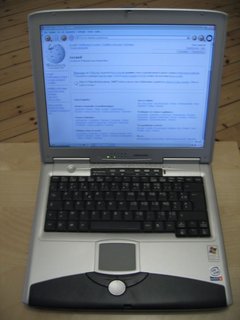 Apple, Mac
46
1976 : Steve Wozniak et Steve Jobs créent la société Apple Computer pour commercialiser leur ordinateur (Apple I)
1980 : succès commercial de l'Apple II
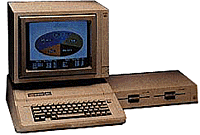 Apple, Mac
47
1983 : l'Apple IIe introduit le GUI (graphical user interface), système de fenêtres pour la manipulation des programmes et fichiers. Inspiré des travaux de la société Xerox. 
1984 : sortie du Macintosh
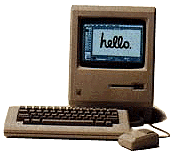 Structure générale de l'ordinateur
48
Un ordinateur est composé essentiellement, sur le plan du matériel ("hardware") :
 de composants internes 
une alimentation (power supply);
une carte-mère (motherboard) qui comprend :
un microprocesseur qui contient l’unité centrale de traitement (UCT ou CPU), 
les mémoires internes (RAM et ROM),
Structure générale de l'ordinateur
49
l’horloge interne
les bus
les fentes d’extension
des ports d’entrée et de sortie
des cartes à périphériques (internes)

Composants externes 
les périphériques.
Les différents composants (vue externe)
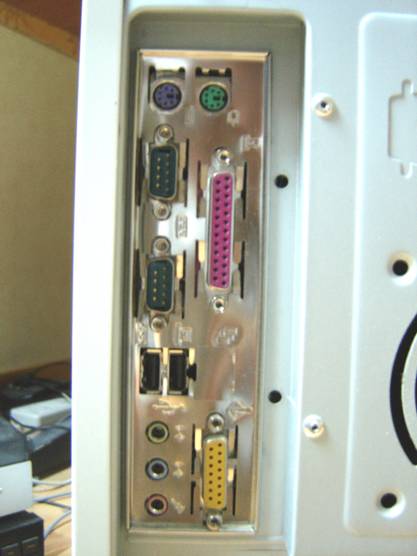 clavier et souris (type PS/2)
50
sortie parallèle pour imprimante
sorties série
ports usb pour périphériques divers
carte son : entrée ligne (connexion à chaîne hifi), entrée microphone, sortie haut-parleurs
joystick
Les différents composants (vue interne)
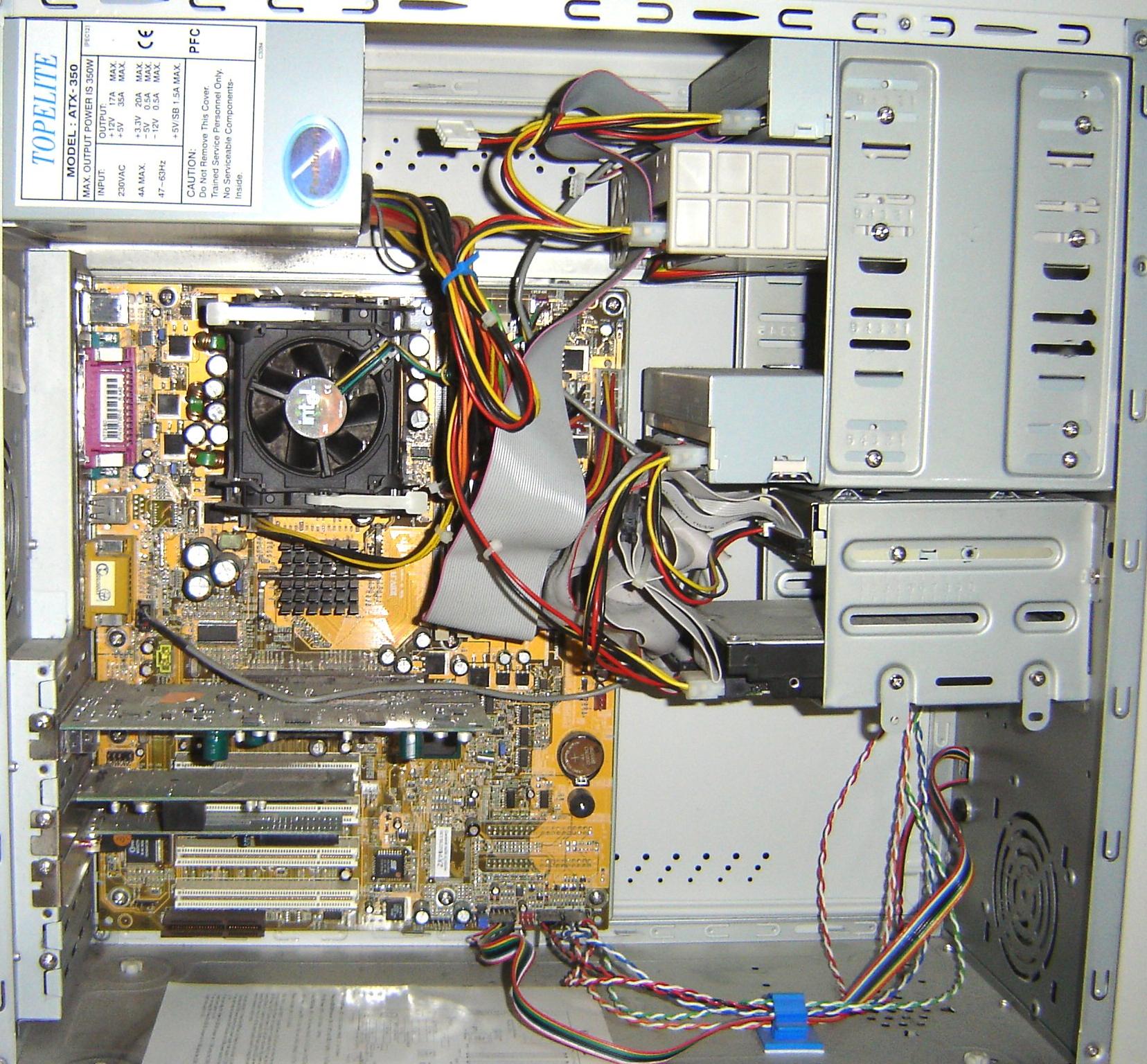 câbles d'alimentation
51
nappe IDE (40 fils) pour le transfert des données entre le microprocesseur et les disques durs et lecteurs
carte mère : regroupe les composants principaux de l'ordinateur : microprocesseur, cartes son et vidéo, mémoire vive, contrôleurs de périphériques …
Les emplacements (vue interne)
lecteur cd/dvd
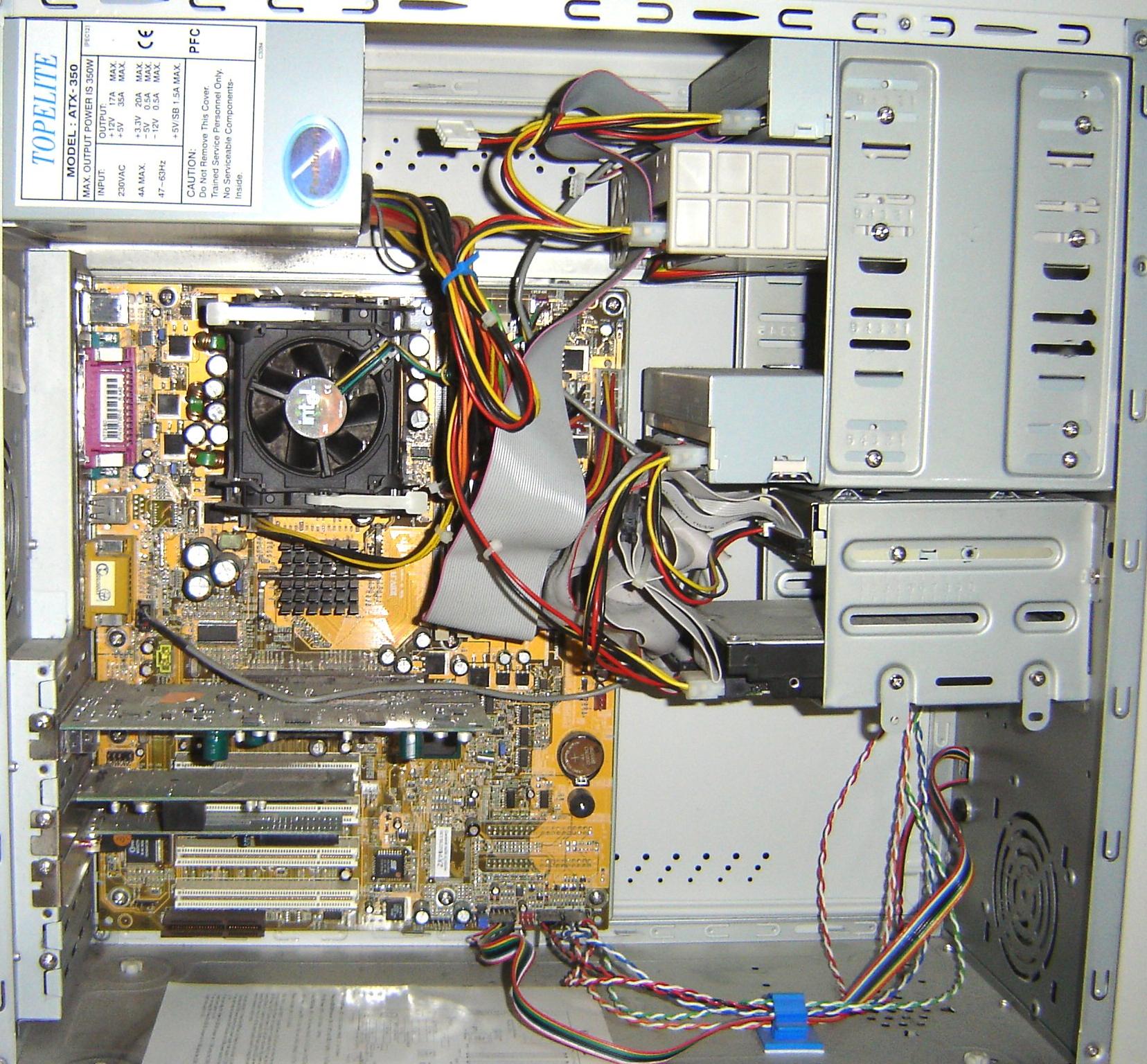 52
tiroir pour disque dur amovible
emplacement disponible
graveur
lecteur disquette
disque dur principal
Rôle et caractéristiques des composants
permettent l'interaction entre Utilisateur / machine: entrée d'ordres et de données
sorties de données
53
Rappel Rôle et caractéristiques des composants
Stocke de façon durable les fichiers informatiques (textes, sons, images, programmes) manipulés par l'ordinateur.

 Grande capacité de stockage à faible coût.

 Accès lent (par ex. au démarrage du pc).
54
Rappel: Rôle et caractéristiques des composants
Random Access Memory
mémoire de stockage temporaire (se vide à l'arrêt de l'ordinateur)
 peu de capacité, coût important
 accès rapide
 déterminant pour la capacité générale de l'ordinateur.
55
Rappel Rôle et caractéristiques des composants
56
exécute les programmes stockés dans la RAM

 fait les calculs et gère les    échanges de données entre les mémoires

 travaille à la cadence d'une horloge dont la vitesse est donnée en Ghz (1 Ghz= 1milliards de battements par seconde)
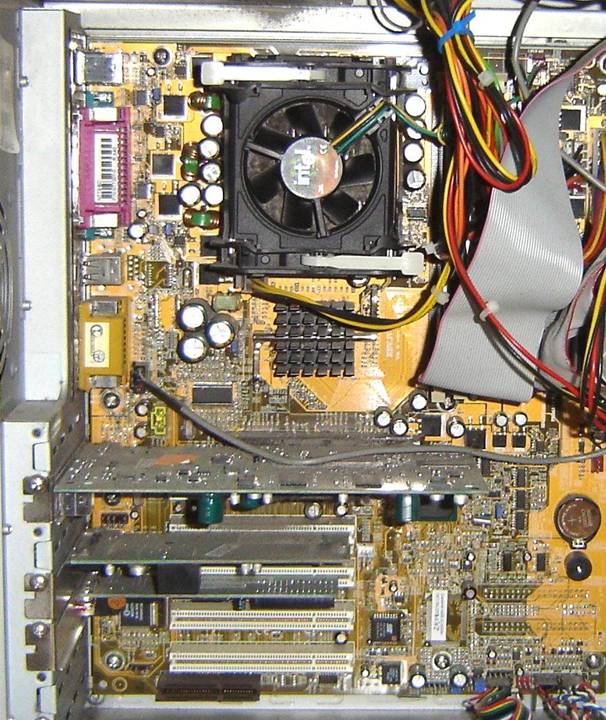 le ventilateur cache le microprocesseur
radiateur qui dissipe la chaleur du chipset, qui gère les échanges de données entre les périphériques, la mémoire vive et le microprocesseur
57
la mémoire vive (RAM) est cachée par la nappe
carte graphique (sur un port AGP)
carte son (sur un port PCI)
carte réseau (sur un port PCI)
emplacements vides pour d'autres cartes (ports PCI)
Fonctionnement interne d'un ordinateur
58
Il faut savoir que par sa conception même (électrique), l'ordinateur fonctionne en mode binaire (numérotation à base 2). 
On convient que quand dans un fil le courant passe, il est représenté par un 1 et 0 quand il n'y a pas de courant.
Toute les données (textes, images, nombres, etc) devront donc être d'abord codées en binaire pour être traitées par l'ordinateur.
Fonctionnement interne d'un ordinateur
59
Concernant les données à traiter et les instructions à exécuter, d'une façon générale chaque ordinateur sa façon de coder les informations. 
Ce qui explique les incompatibilités entre ordinateurs dès que l'on désire échanger des informations ou des logiciels. 
Comme pour deux personnes qui doivent parler la même langue pour communiquer.
Le code ASCII
60
Pour le codage des textes, les caractères doivent évidemment être codés sous une forme numérique qu'on appelle le code ASCII (American Standard Code for Information Interchange, code standard américain pour l'échange d'informations). 
Par exemple le A majuscule est codé 01000001 en binaire (65 en décimal). Il existe d'autres façon de coder les textes, mais le code ASCII est le plus répandu dans le monde.
Le code ASCII
61
La séquence binaire 01000001, qui représente un A sur la plupart des ordinateurs, sera interprété par une autre lettre sur un autre ordinateur. 
Cet autre ordinateur interpréterait évidemment les séquences différemment.
Le code ASCII
62
L'exemple le plus flagrant en est pour les différents alphabets (latin, grec, russe et arabe par exemple).
L'anglais ne connaissant pas les accents, en Espagne ils ont par exemple leur point d'interrogation à l'envers pour les questions ou l'accent tilde que nous ne connaissons pas en France.
Système numérique
63
Il existe trois façons d'exprimer les nombres en informatique :
Schéma général d'un ordinateur
64
Commençons d'abord par voir le schéma général d'un ordinateur, puis nous détaillerons ensuite chacun des éléments.
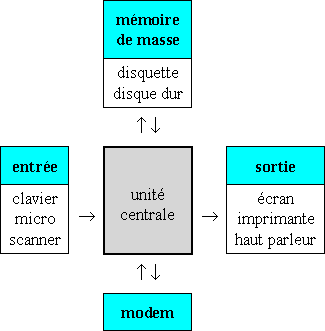 Schéma général d'un ordinateur
65
On distingue l'unité centrale (appelée aussi UC) des périphériques (ce qu'il y a autour de l'ordinateur). 
Les périphériques permettent de fournir à l'ordinateur les données à traiter et de les récupérer.
L'unité centrale
66
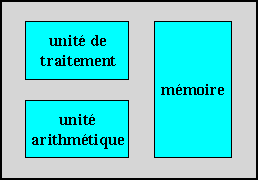 L'unité centrale (appelé aussi microprocesseur)
67
Nous distinguons trois parties principales :
La mémoire qui permet de stocker momentanément les données à traiter, et dans cette mémoire nous devons distinguer deux formes de données :la liste des données à traiter,et bien sur le logiciel (appelé aussi programme) qui est la liste des instructions que devra exécuter l'ordinateur.
L'unité centrale (appelé aussi microprocesseur)
68
L'unité de traitement chargée d'interpréter et d'exécuter le logiciel qui est en mémoire, et de commander les différents périphériques. 
L'unité arithmétique (ou unité de calcul) qui effectue tout les calculs.
Les périphériques
69
Il y a l'ordinateur en lui même qui effectue les traitements. 
Mais pour cela il faut évidement fournir à l'ordinateur les données à traiter et lui dire ce qu'il doit en faire. L'acquisition et la récupération des données se font par les périphériques.
Les périphériques
70
Nous distinguons quatre sortes de périphériques :
Les périphériques d'entrée qui permettent effectivement de fournir à l'ordinateur les données à traiter :
le clavier pour la saisie des textes, 
le micro pour la saisie des sons, 
le scanner pour la saisie des images, etc.Pour ne citer que les trois les plus couramment employés.
Les périphériques
71
Les périphériques de sortie :
l'écran,
l'imprimante,
le haut-parleur, etc.
Les périphériques
72
Le stockage des données :
	Bien sûr, une fois que le traitement est effectué, nous n'avons momentanément plus besoin des données, soit que nous désirons traiter d'autre données ou les archiver par exemple. Il faudra évidemment les stocker dans ce qu'on appelle les mémoires de masse tel que disque dur, disquette, streamer (bande magnétique de très grande capacité de stockage) et cassette.
Les périphériques
73
L'échange de données entre ordinateurs :
	Nous pouvons aussi échanger des données entre ordinateurs. 
	Ce qui ce fait principalement par le Modem (appareil spécialisé dans la transmission des données informatique) et le téléphone.
Le stockage des données
74
Fonctionnement interne des disquettes et disque dur
Toutes les données inscrites sur ces disquettes et disques dur, sont enregistrées sous forme magnétique. Imaginez des milliers de petits aimants. En fonction de la polarité de ces aimants (pôle nord et sud), l'ordinateur sait qu'il s'agit de 0 ou de 1. 
Bien sûr, sur ces disquettes et disques dur, il y a des repères permettant au lecteur de savoir ou commence chaque groupe de bits (0 ou 1) pour pouvoir correctement retrouver les données stockées sur ces mémoires de masse.
Le stockage des données
75
Les Compact Disk (ou CD ROM)
Se sont des mémoires de masse à lecture seule, les données y ont été inscrites une bonne fois pour toute. On ne peut plus effacer leur contenu.
Le système d'enregistrement des données de ces CD ROM est optique, à la différence des disquettes et disques durs qui sont magnétique. Imaginez des milliers de petits miroirs inscrits sur ces CD ROM. Un laser est envoyé dessus, si un miroir est présent la lumière en est renvoyée sur une cellule photoélectrique qui en provoque un passage de courant électrique.
Le stockage des données
76
Utilisation des mémoires de masses
Les cassettes deviennent maintenant inusitées du fait même de leur lenteur d'accès et des performances des disquettes et disques dur.
Sinon on travaille maintenant de plus en plus sur disque dur, les disquettes et streamer servent qu'au stockage des fichiers.
Les imprimantes
77
L'imprimante matricielle
Le principe est qu'une tête d'impression comporte des aiguilles et qu'un ruban encreur se situe entre la tête et le papier. Les aiguilles viennent frapper le ruban encreur pour déposer des points d'encre sur le papier. Le papier est entraîné par un rouleau.
Il y a eu un essai d'imprimante matricielle en couleur. Le ruban encreur dispose de plusieurs bandes (une par couleur primaire).
Les imprimantes
78
L'imprimante à jet d'encre
Il n'y a que la tête d'impression et le papier (et bien sûr le rouleau entraînant le papier). Dans la tête d'impression il y a des résistances chauffantes. Avec la chaleur l'encre se dilate et est projetée sur le papier.
Dans la tête d'impression il y a des buses. Les buses (une par ligne) sont comme les aiguilles des seringues, elles guident l'encre vers le papier.
L'avantage est que l'impression est plus silencieuse que le procédé matriciel.
Les imprimantes
79
L'imprimante laser
Ce mode d'impression est dérivé des photocopieuses.
Le principe est qu'un tambour soit sensible à la lumière (il est dit photosensible).
80
FIN